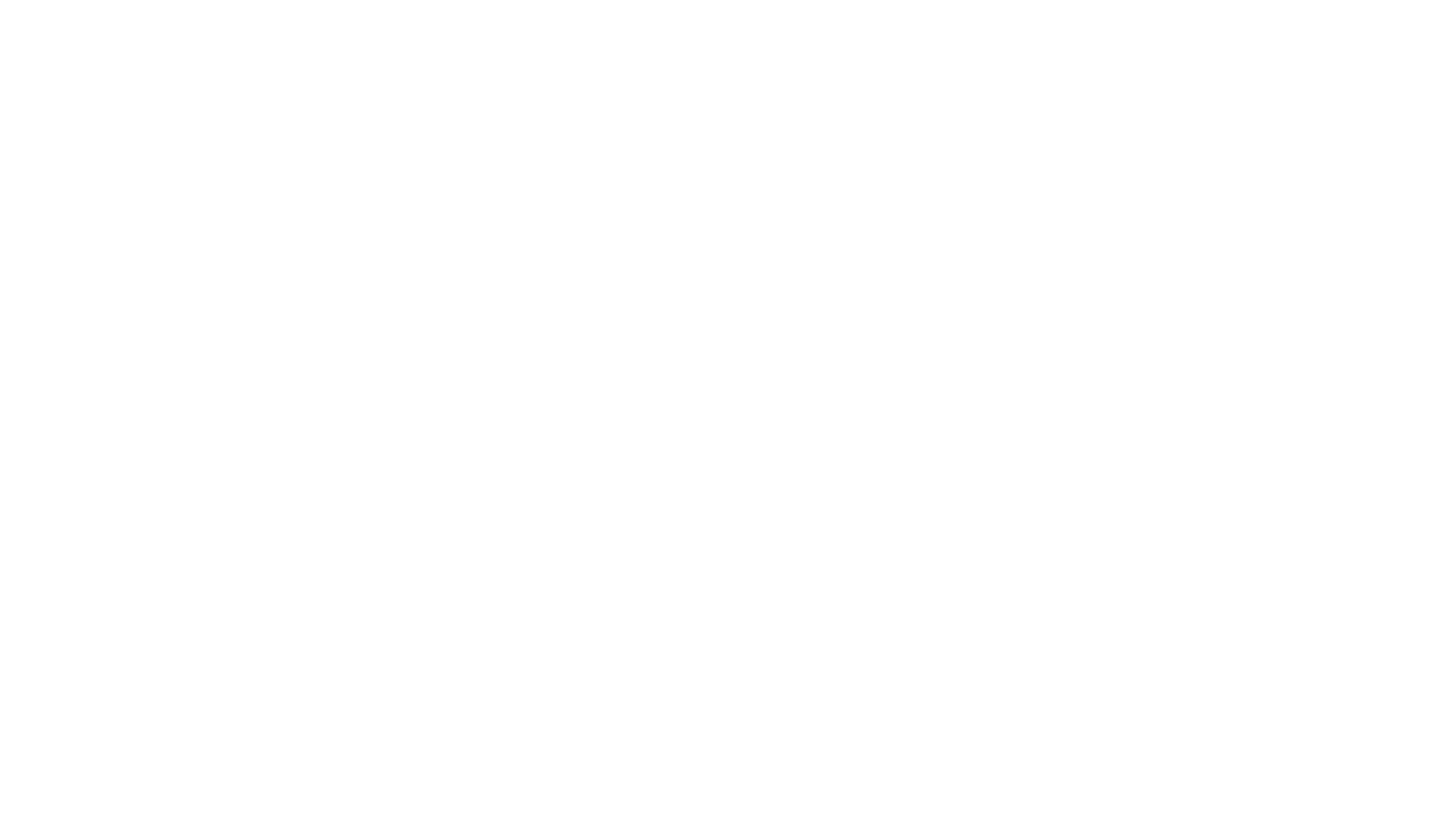 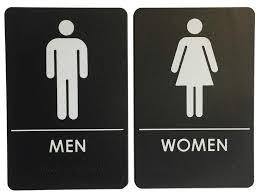 MOTIVES				GENDER
Self-realization 
Financial success 
Roles
Innovation
Recognition
Independence
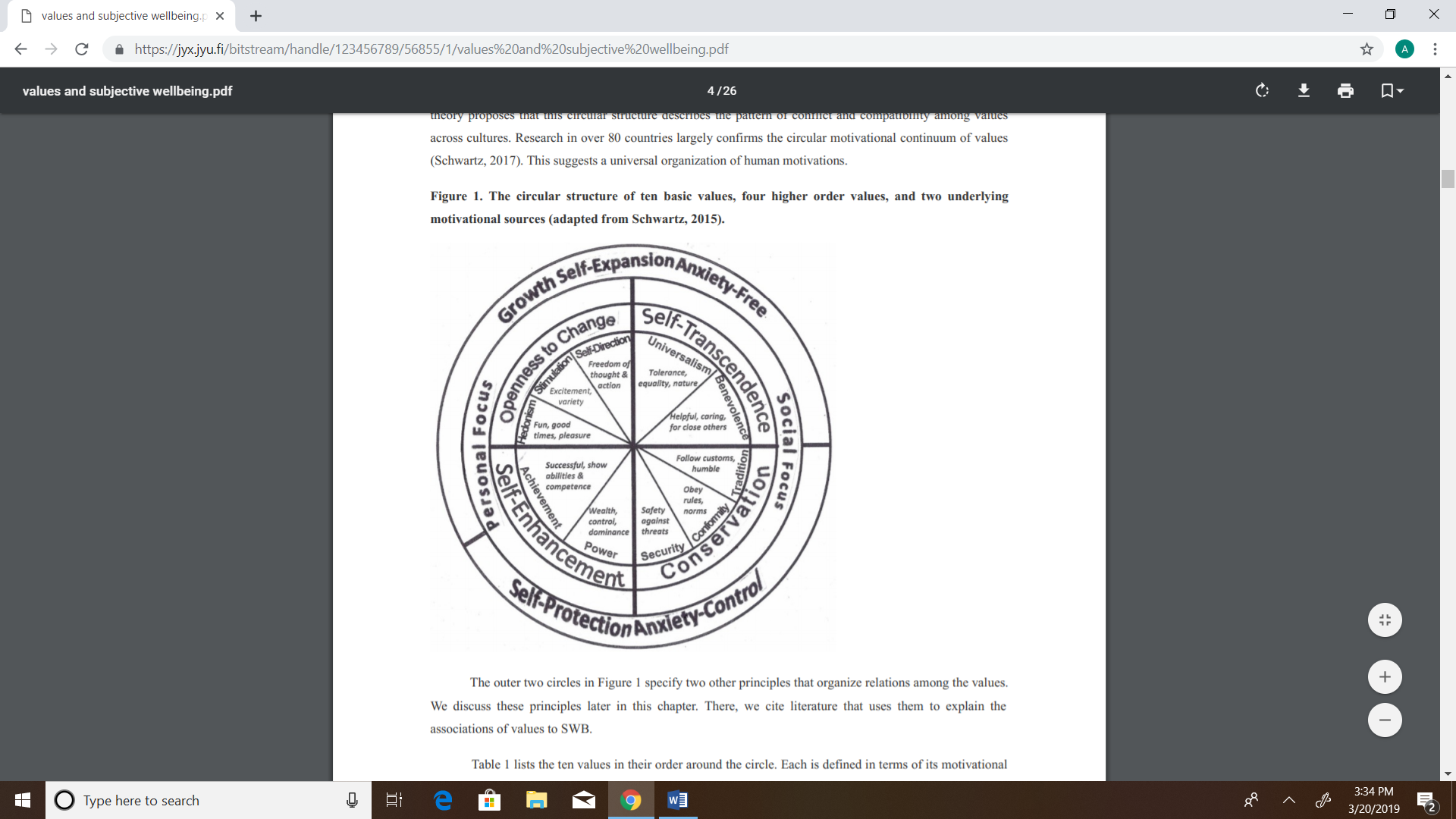 ENTREPRENEUR VALUES, PREFERENCES, AND MOTIVES: A PERSON-ENTREPRENEURSHIP FIT PERSPECTIVE
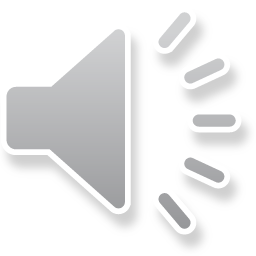 Schwartz’s Circular Motivational Continuum of Values. The circular structure of ten basic values, four higher order values, and two underlying motivational sources. (published with permission, Schwartz & Sortheix, 2018, as adapted from Schwartz, 2015; http://nobascholar.com/)